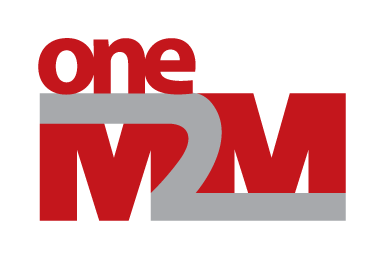 Possible Collaboration Area with OSGi
Group Name: ARC WG
Source: Hiroyuki Maeomichi, NTT (TTC)
Meeting Date: 2016-03-17
General Relationship between OSGi and oneM2M
Generally speaking, oneM2M and OSGi are orthogonal (independent) in good meaning and bad meaning.

For oneM2M side, You can use OSGi as Runtime environment, but not necessary.
For OSGI side, you can use oneM2M as a communication protocol, but not necessary.

I believe it is possible to generate synergy without significant specification change of oneM2M.
Possible collaboration area
Service Layer API (WI-0020)
Define API for mca (between AE and CSE) as a Java, OSGi manner.
oneM2M can specify multiple language bindings. OSGi API would be one of solutions, not mandatory. 
Deliver AE as a OSGi bundle on to nodes.
Deliver implementation of resource to CSE
E.g. mgmtObj which is not mandatory.
Action Triggering(WI-0035)
CSE need some form of logic. OSGi bundle can deliver it.
Hot Deployment
Updating CSE functionality without stopping CSE entirely.
OSGi does not solve all problems, additional effort will be needed.
Similarity with OSGi
Inspired by Nicola’s question yesterday, “oneM2M provide general registration mechanism of Application to platform. Is there similar mechanism in OSGi?”

My Answer:OSGi framework has a service registry. Installed bundle may register its services to the service registry. Other bundle can access the service registry to use the services.
register
use
registry
OSGi Framework
Similarity with OSGi (Cont’d)
Distributed OSGi mechanism allows access to the service registered to remote framework.
register
use
Distributed OSGi
registry
registry
OSGi Framework
OSGi Framework
Comparison (from an aspect)
Similarity in the distributed OSGi example.
Difference
Backup Slides
Service Layer API is efficient
With Service Layer API
Existing spec
AE
AE
API call
CSE
REST, MQTT, CoAP
CSE
Standardized way is communicating with protocols(REST, MQTT, CoAP), even if both reside in the same box.
Introducing Service Layer API allows more efficient communication by eliminating serializing/deserializing protocol. 
Shorter Turn Around Time
Less CPU processing for deserializing
Less error check
Less memory
If no standard provided..
Vendors may start implement their own APIs, to allow their customer to create efficient applications.
AE
AE
AE
CSE
CSE
CSE
Vendor A
Vendor C
Vendor B
In the case, application portability will be lost.